Informatik E2 Abels
GUI
Graphical User Interface
mit TKinter
GUI – Beispiel
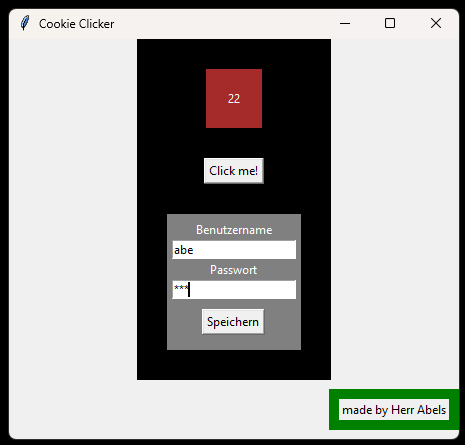 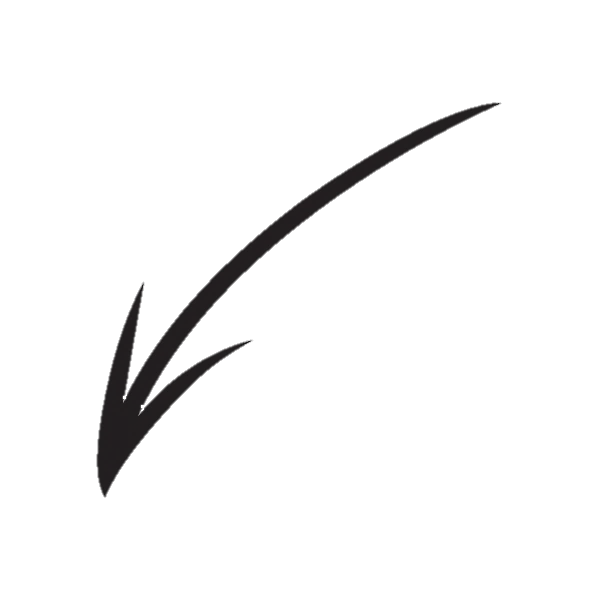 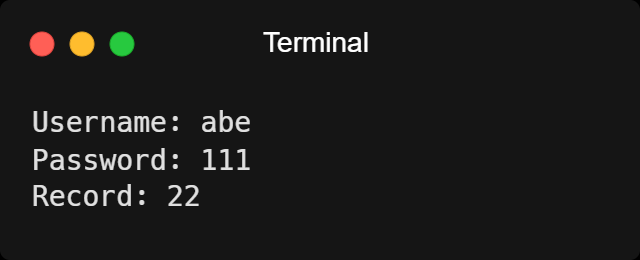 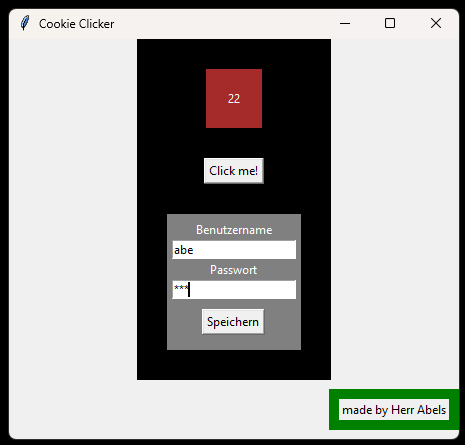 GUI – Beispiel
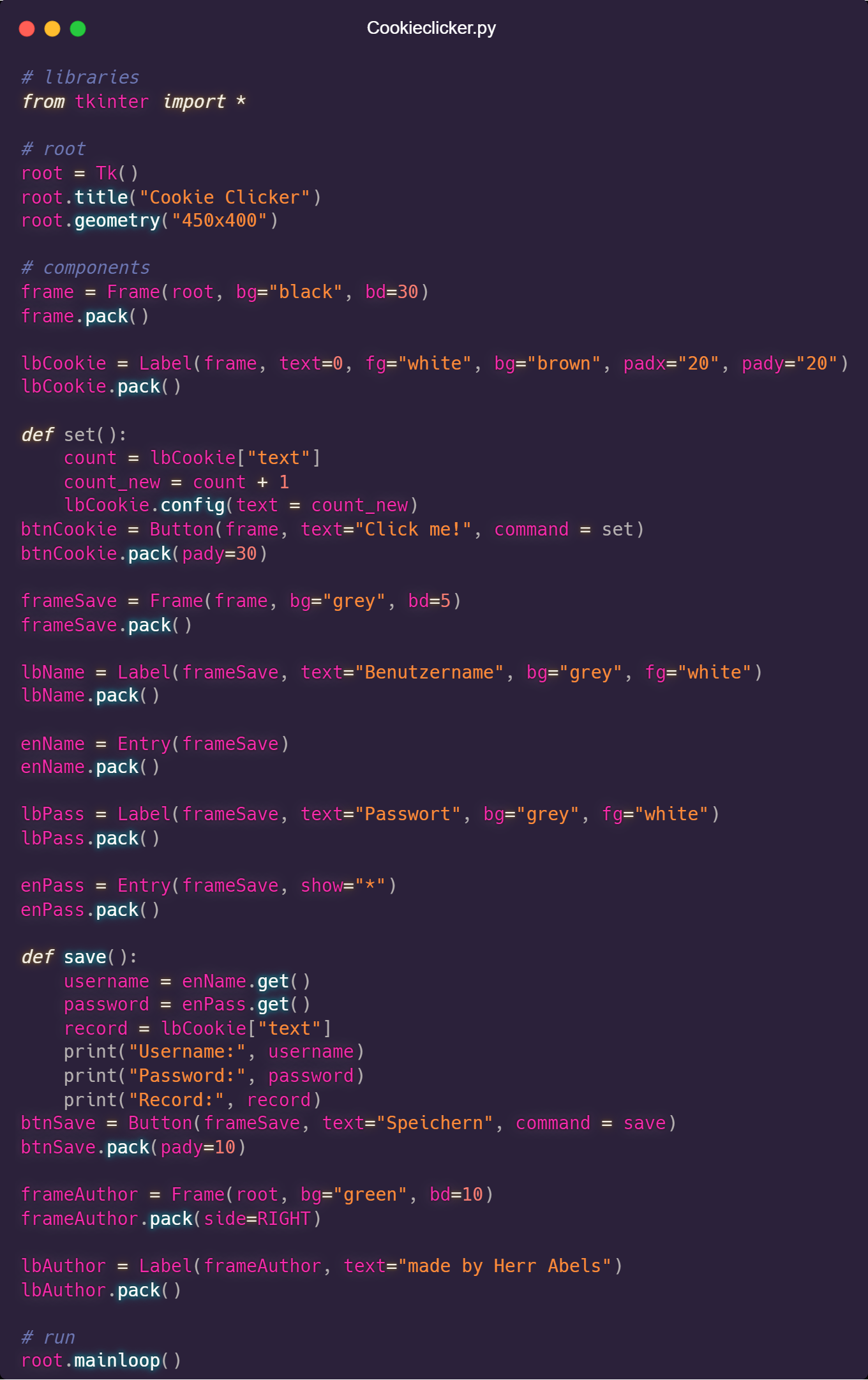 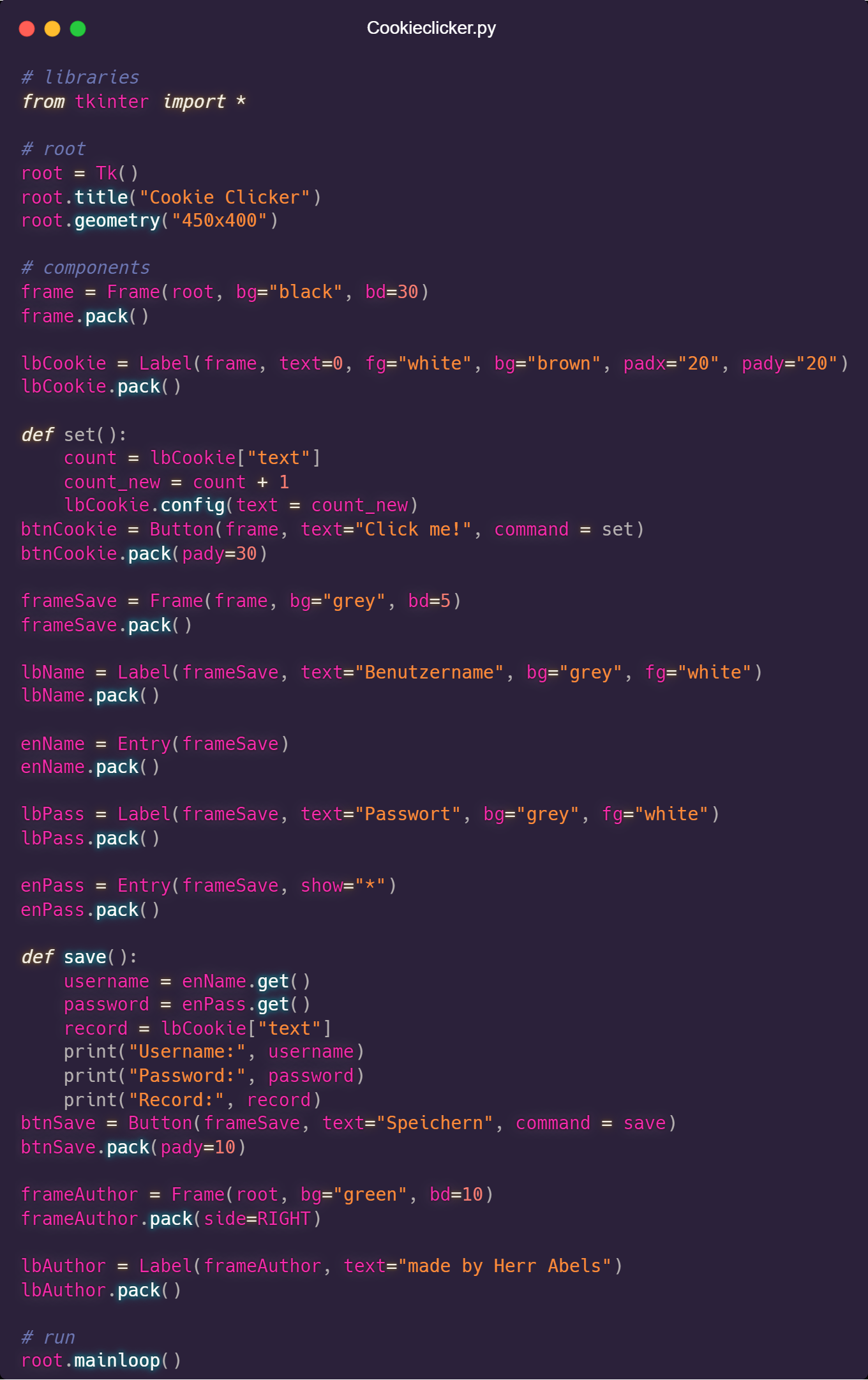 GUI – Beispiel
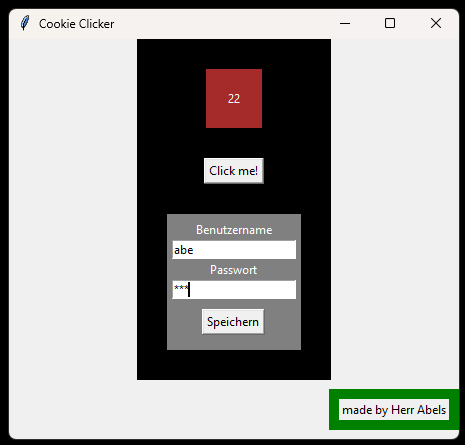 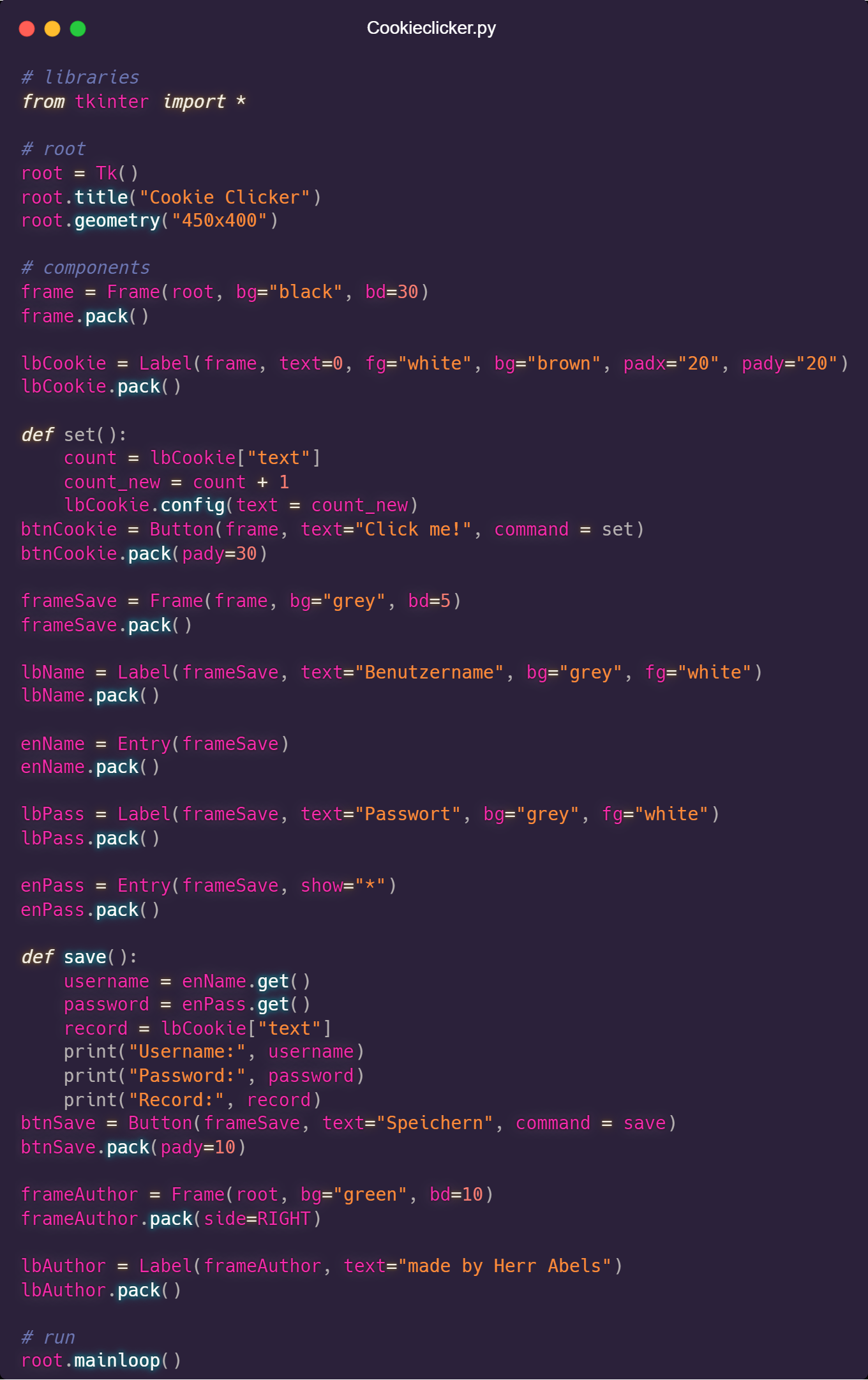 GUI – Beispiel
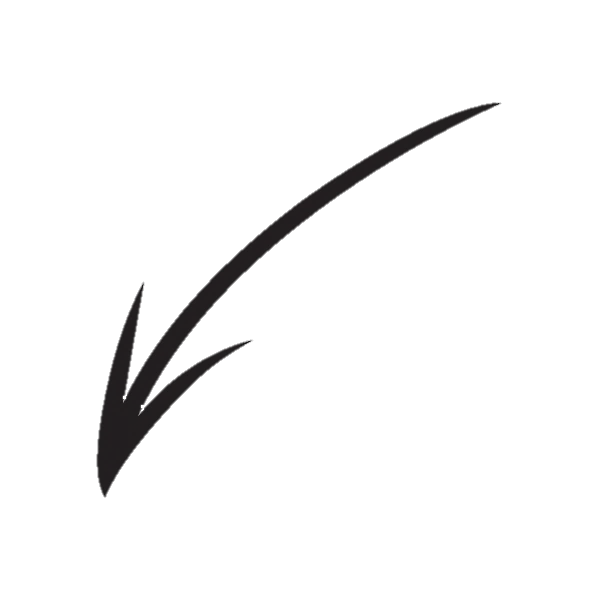 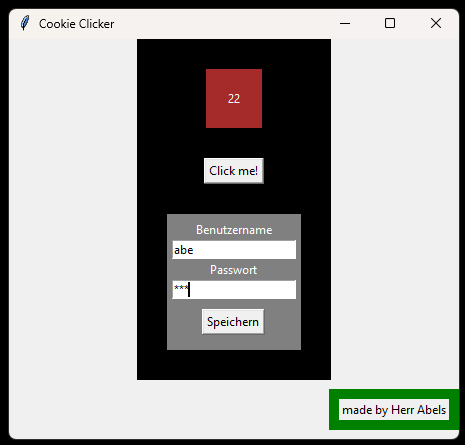 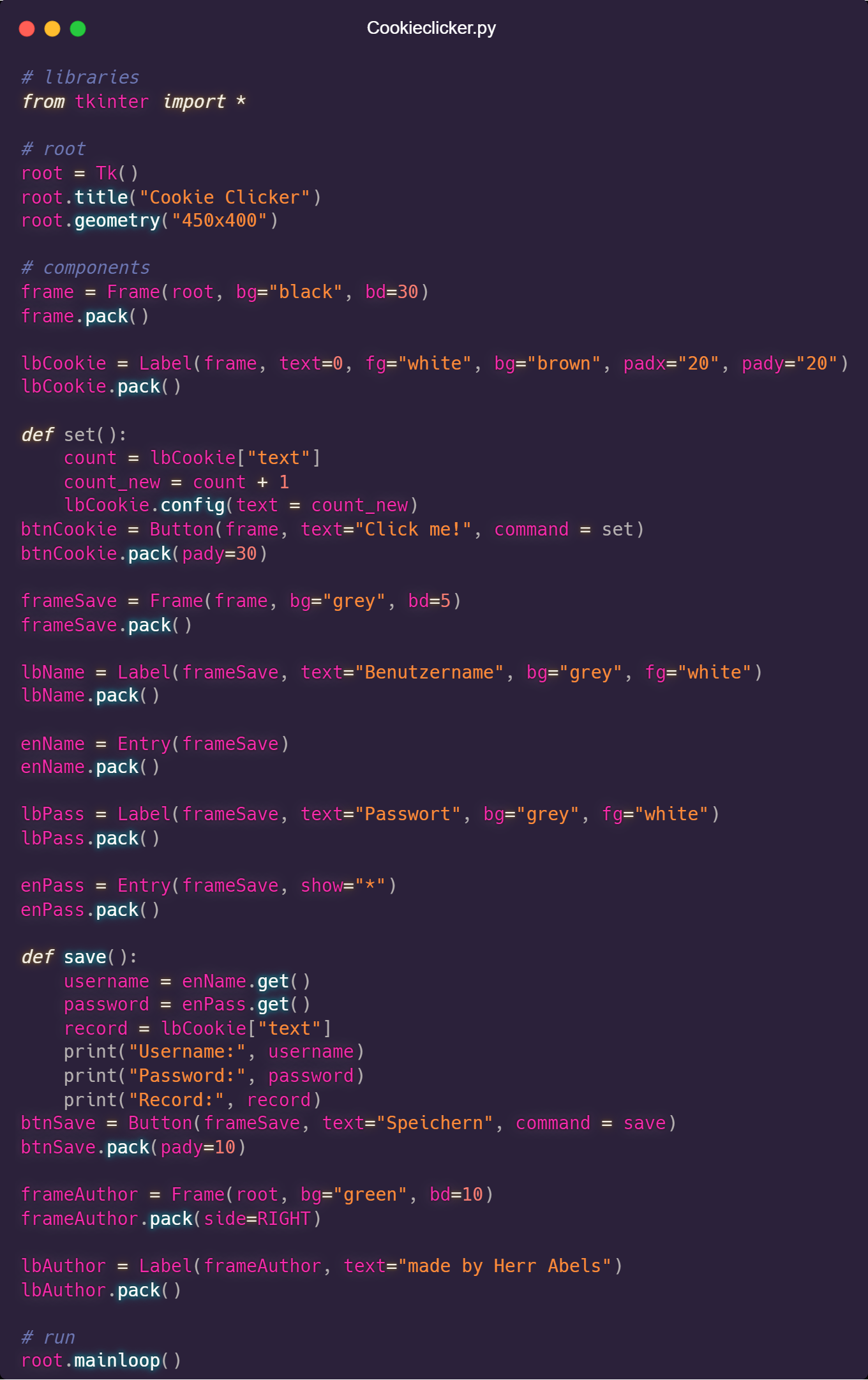 GUI – Beispiel
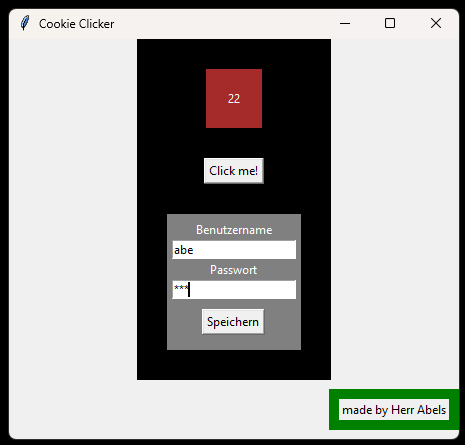 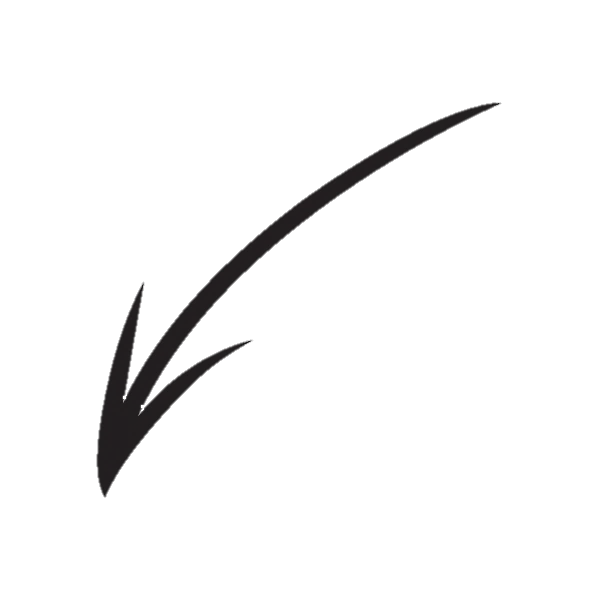 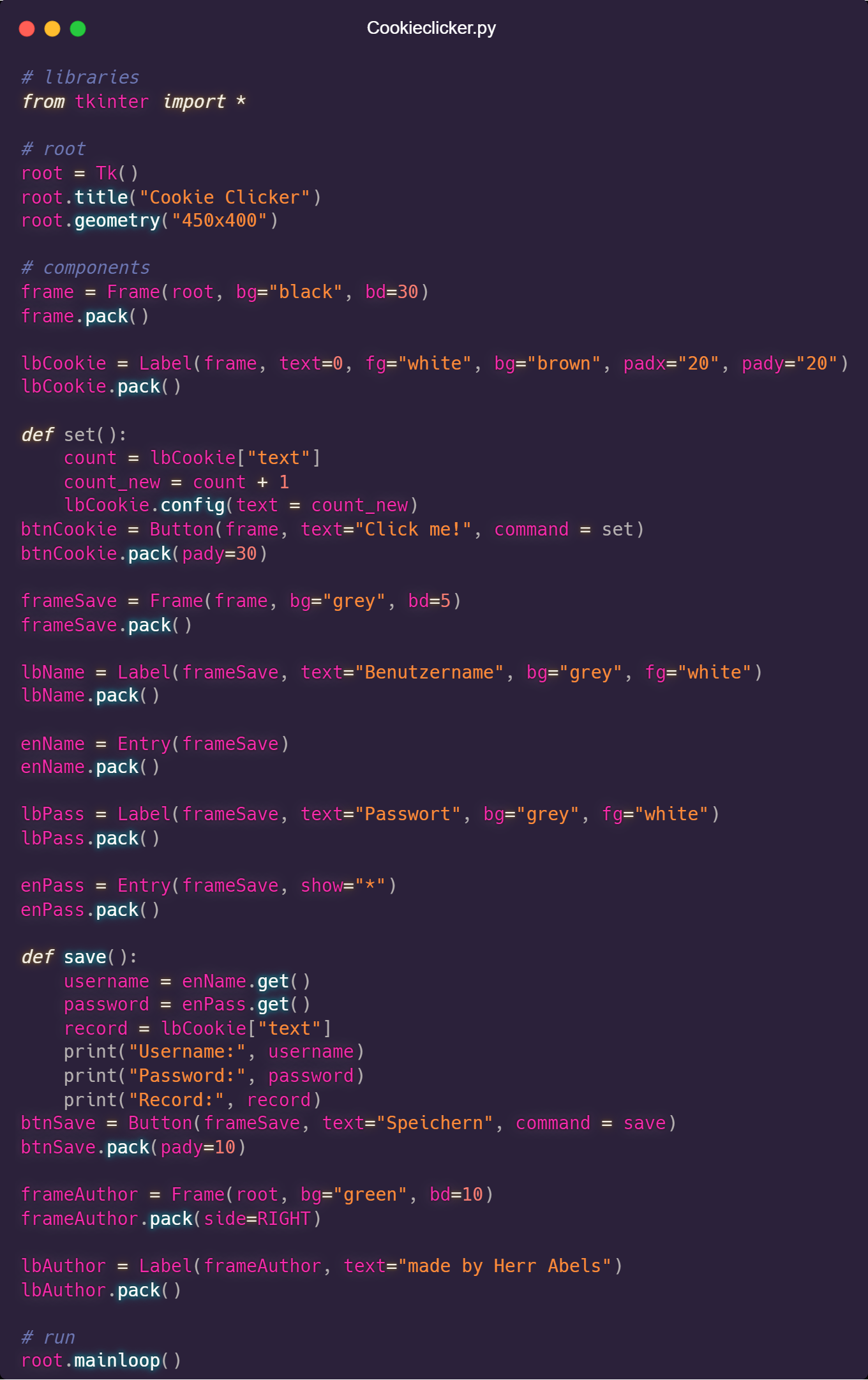 GUI – Beispiel
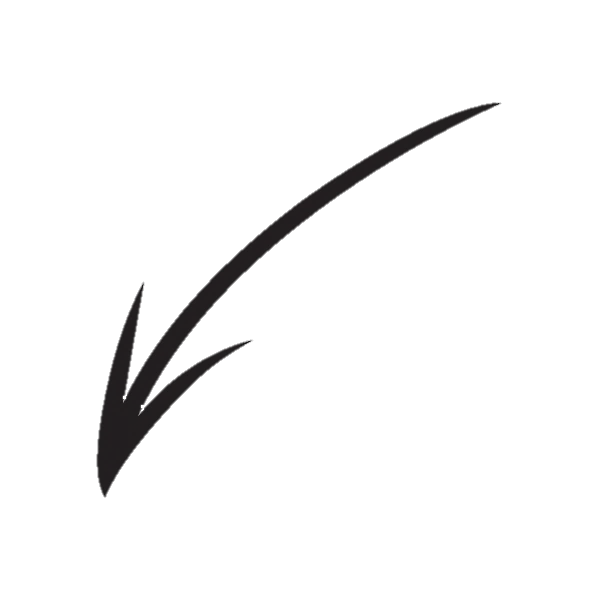 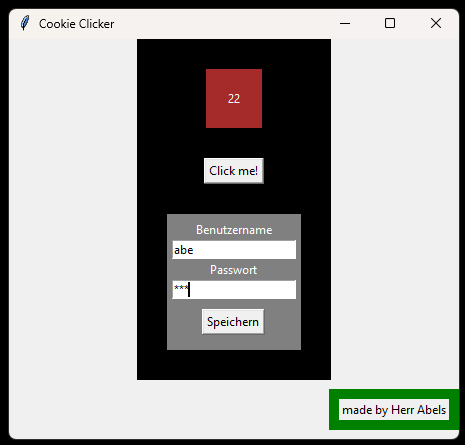 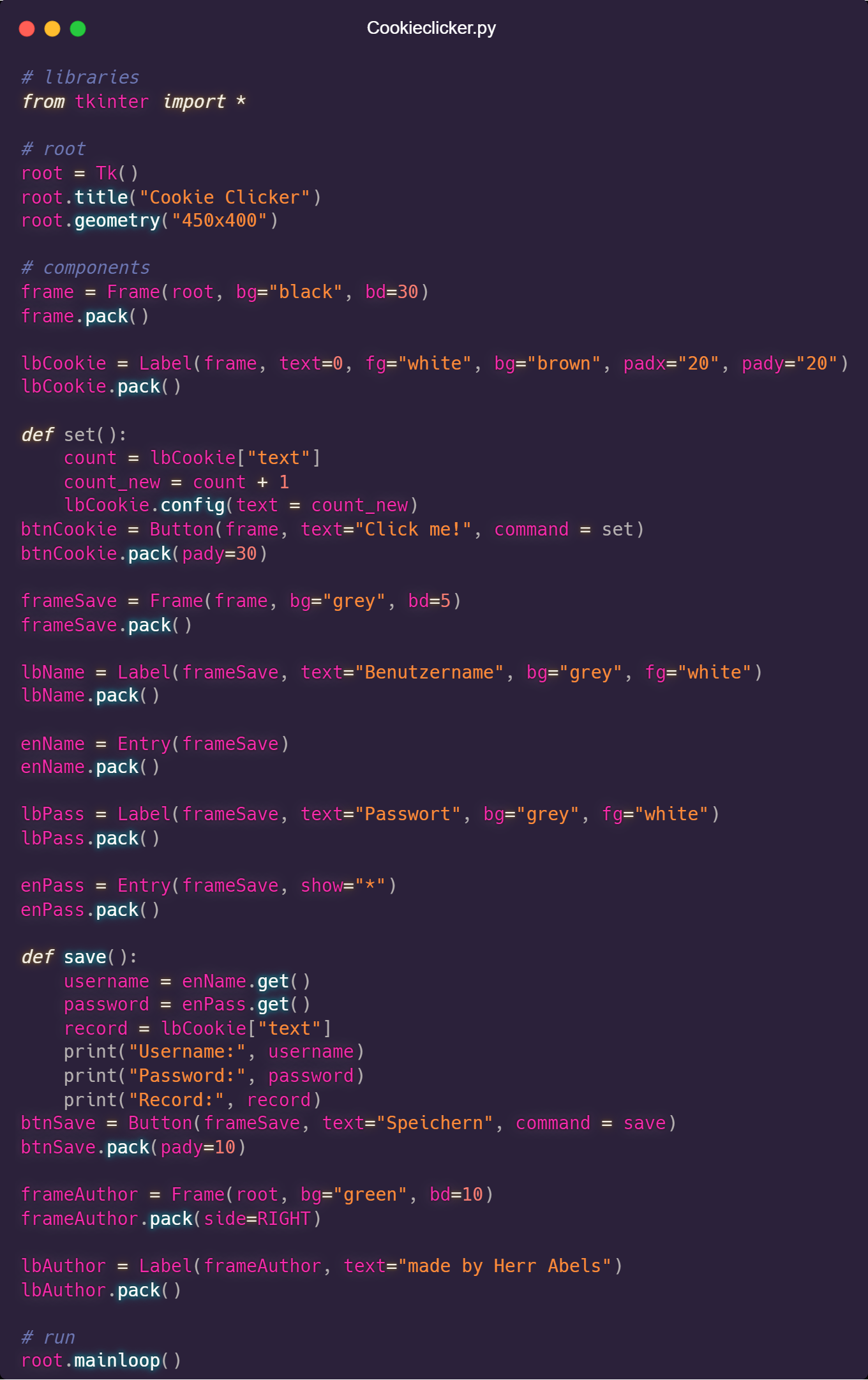 GUI – Beispiel
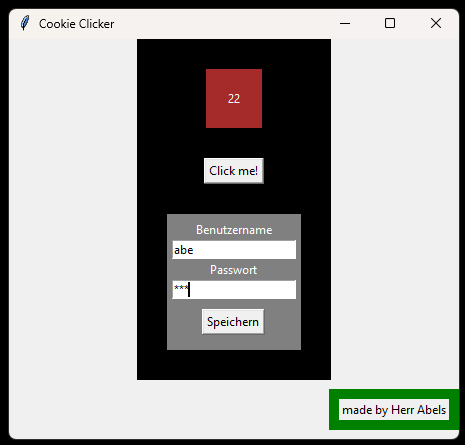 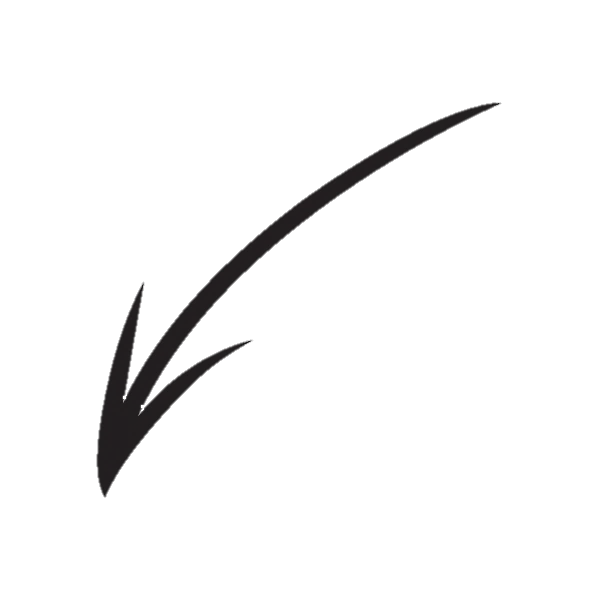 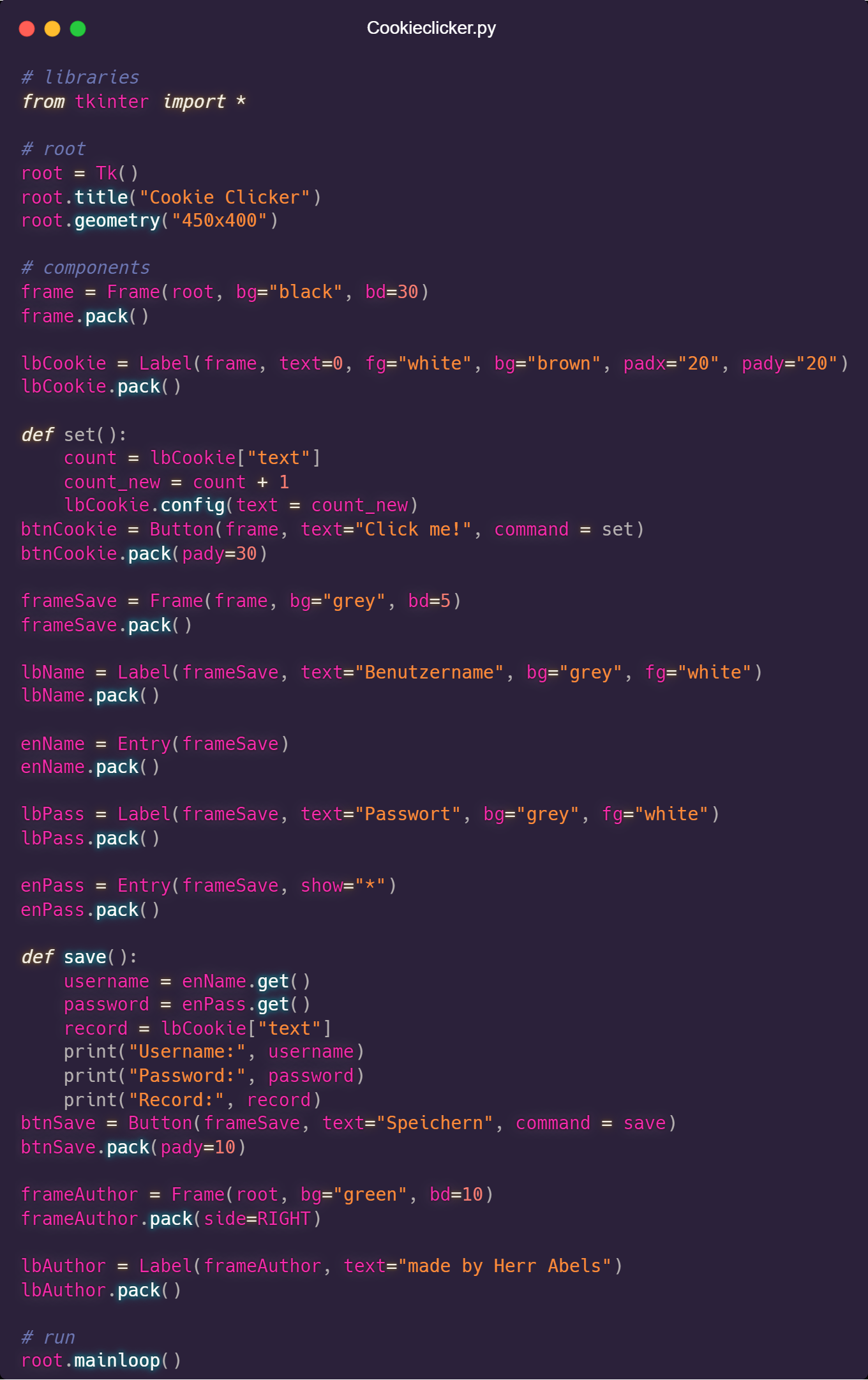 GUI – Beispiel
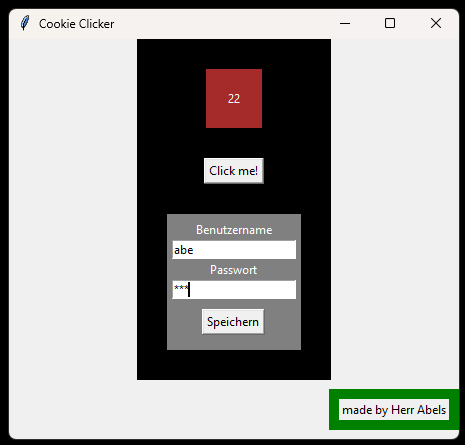 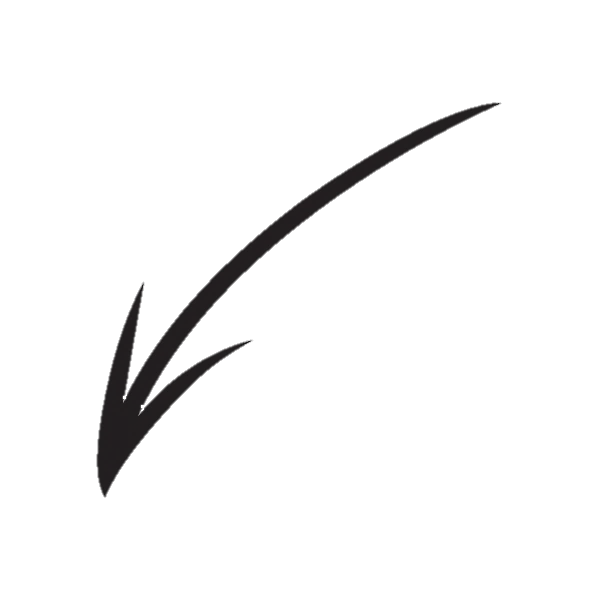 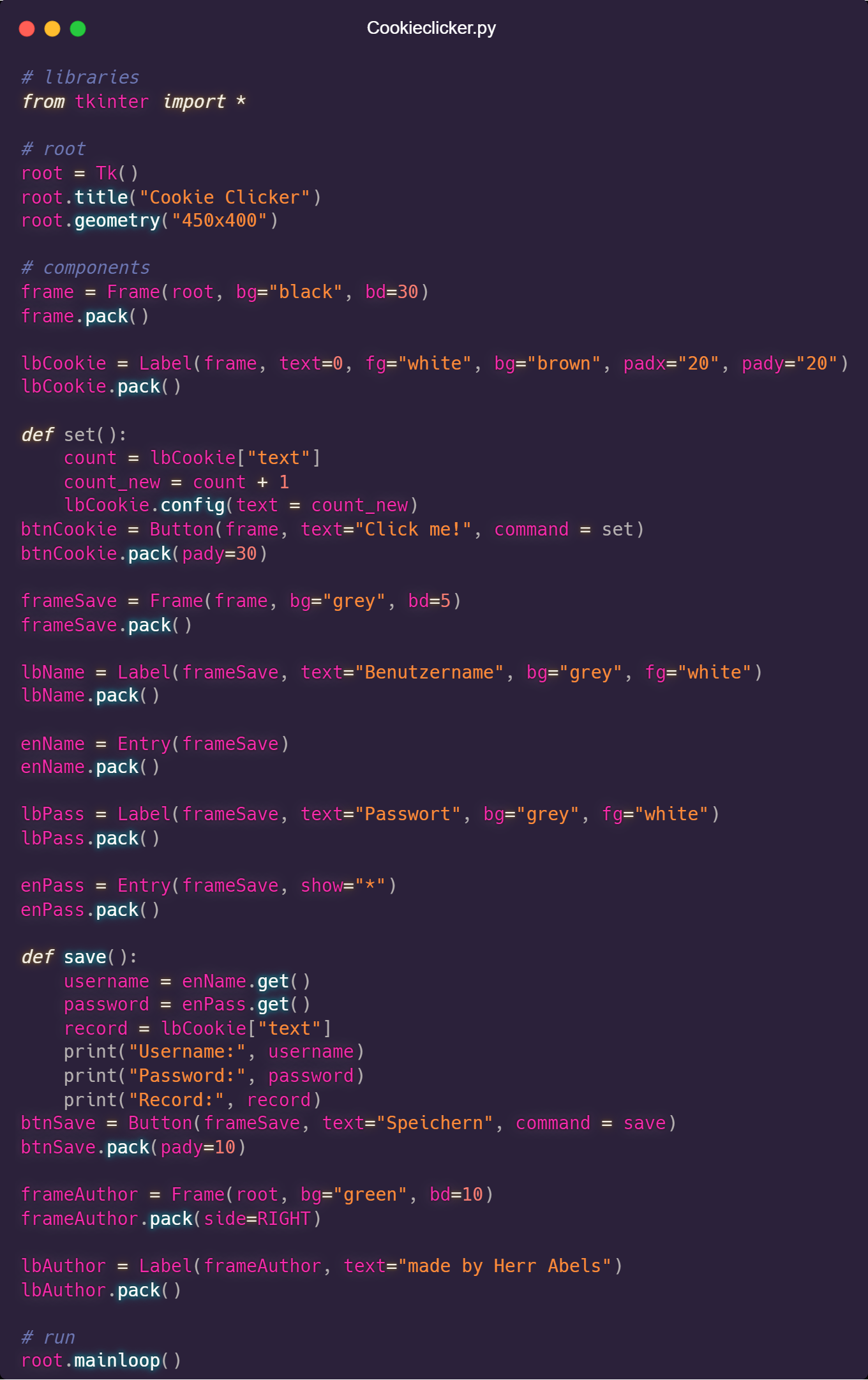 GUI – Beispiel
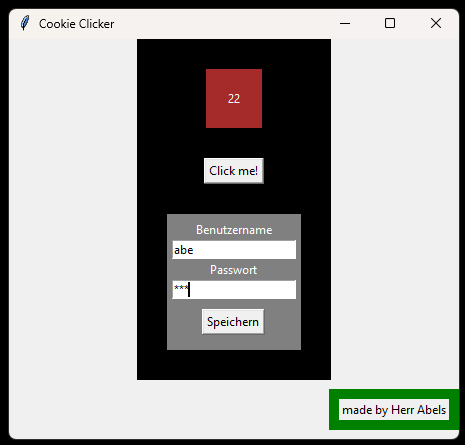 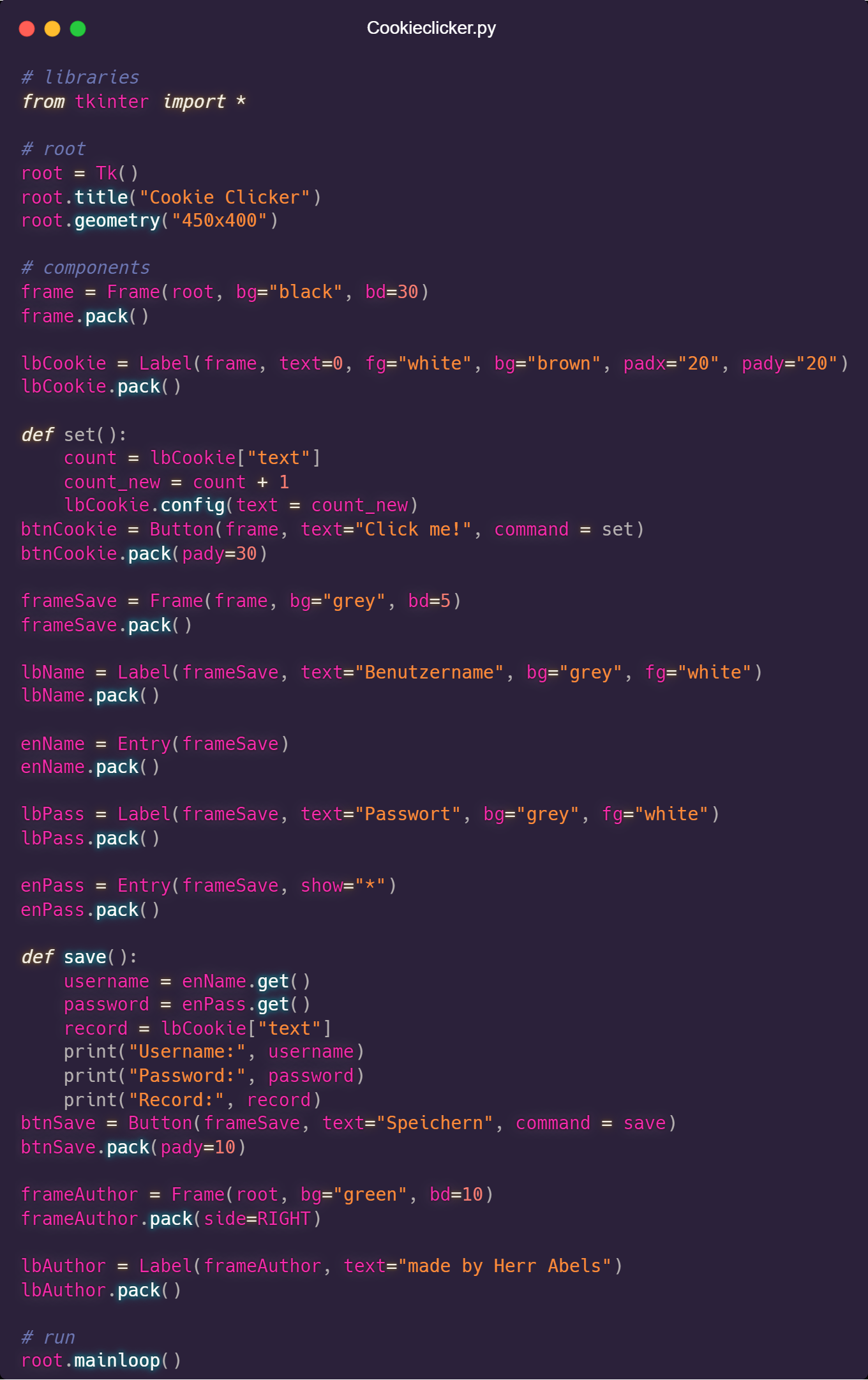 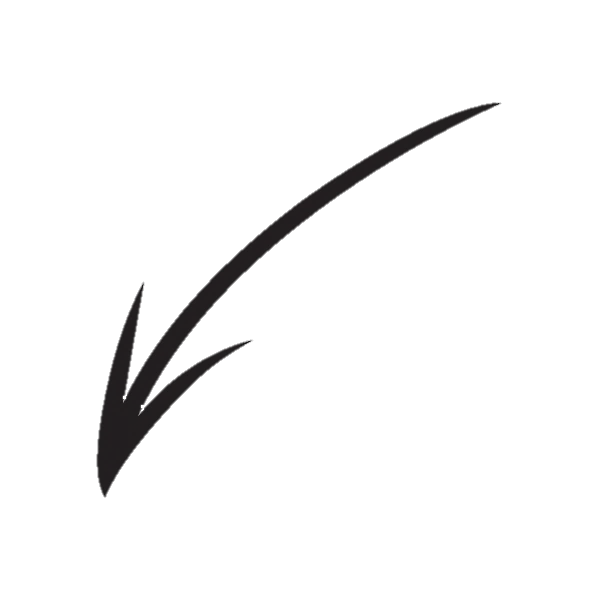 GUI – Beispiel
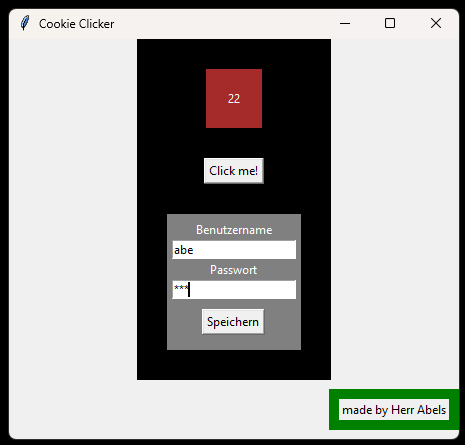 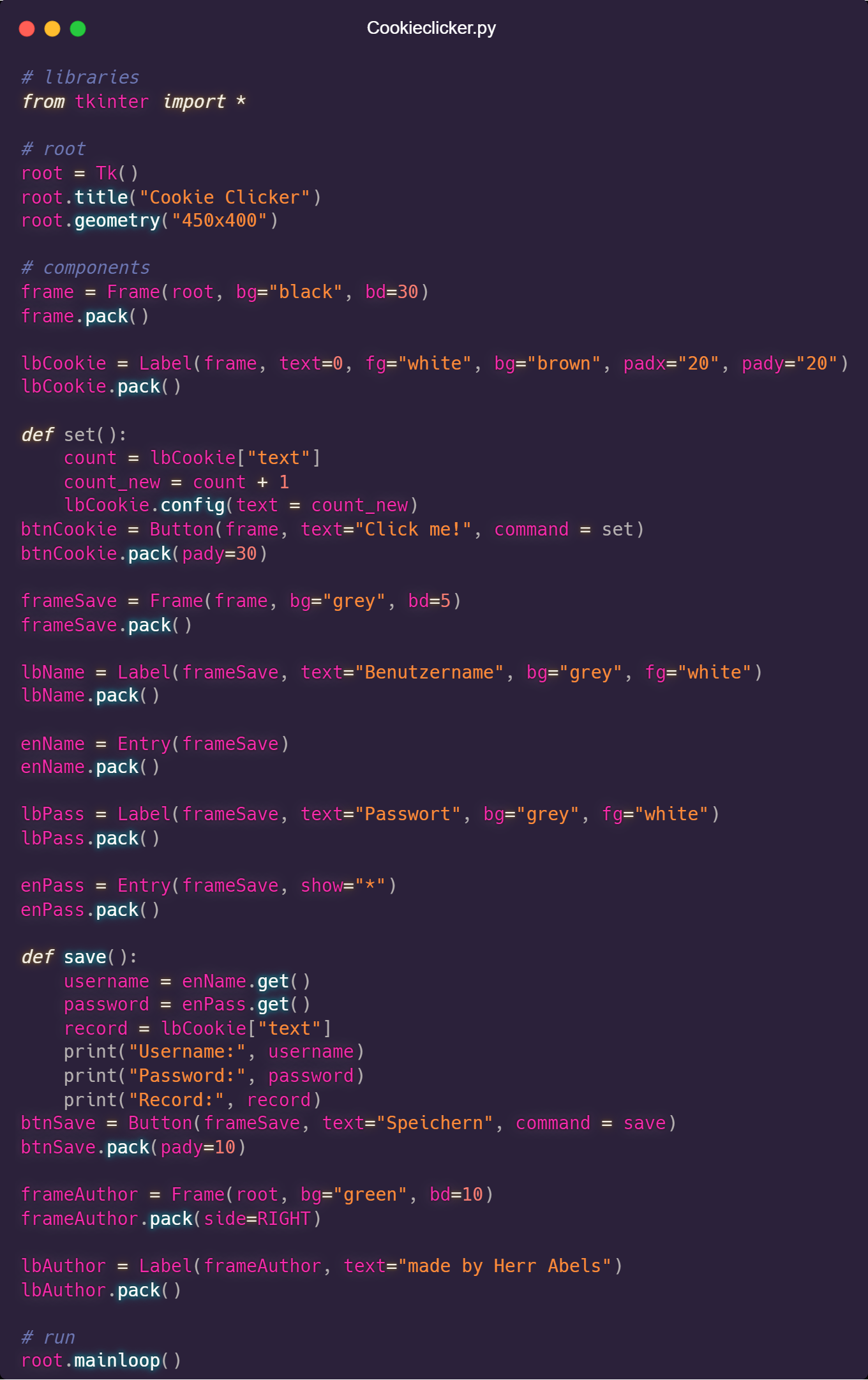 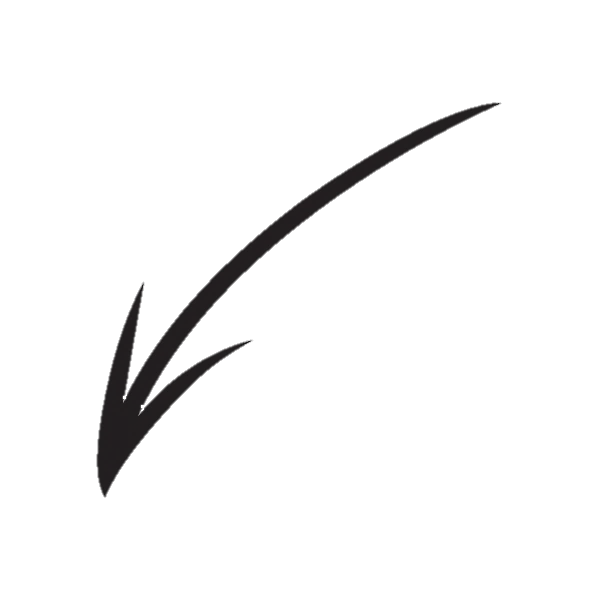 GUI – Beispiel
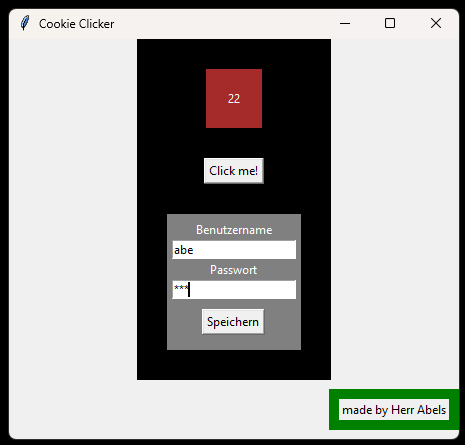 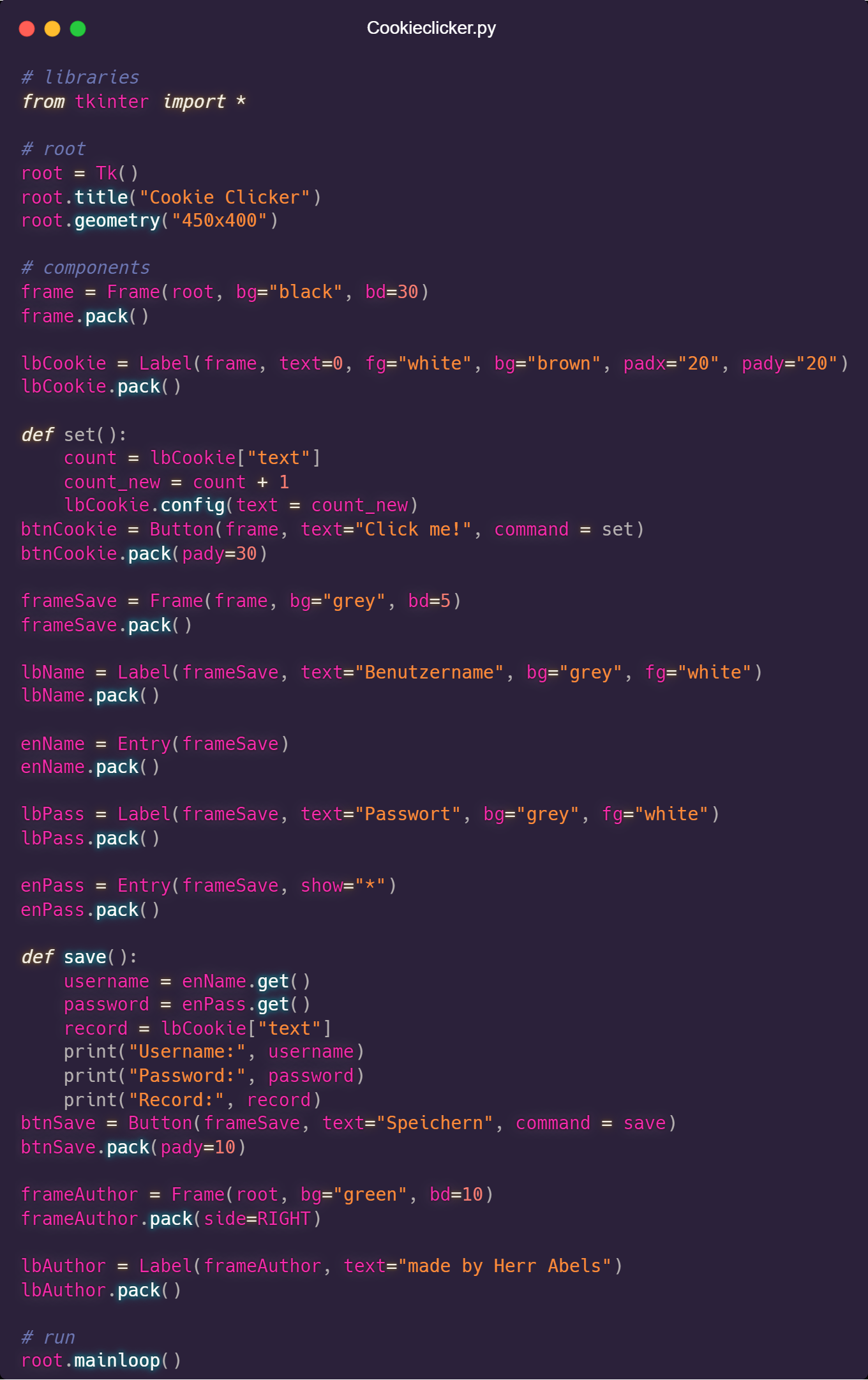 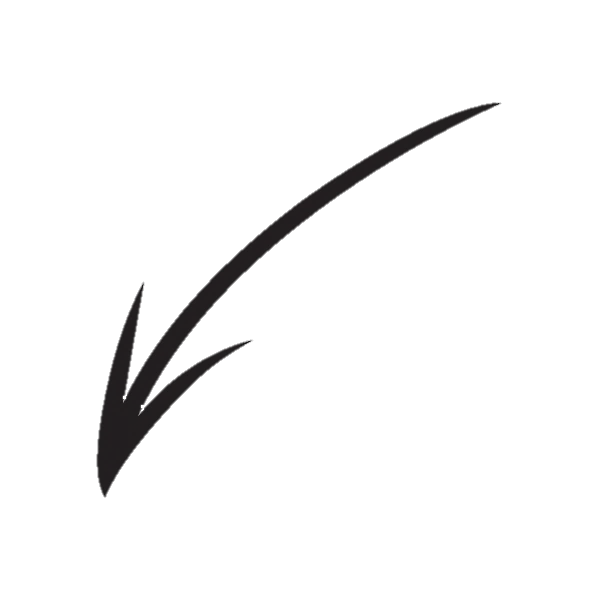 GUI – Beispiel
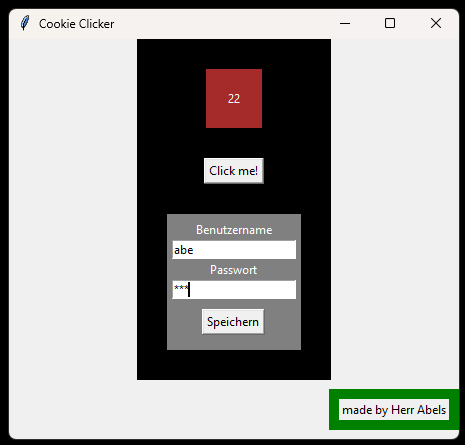 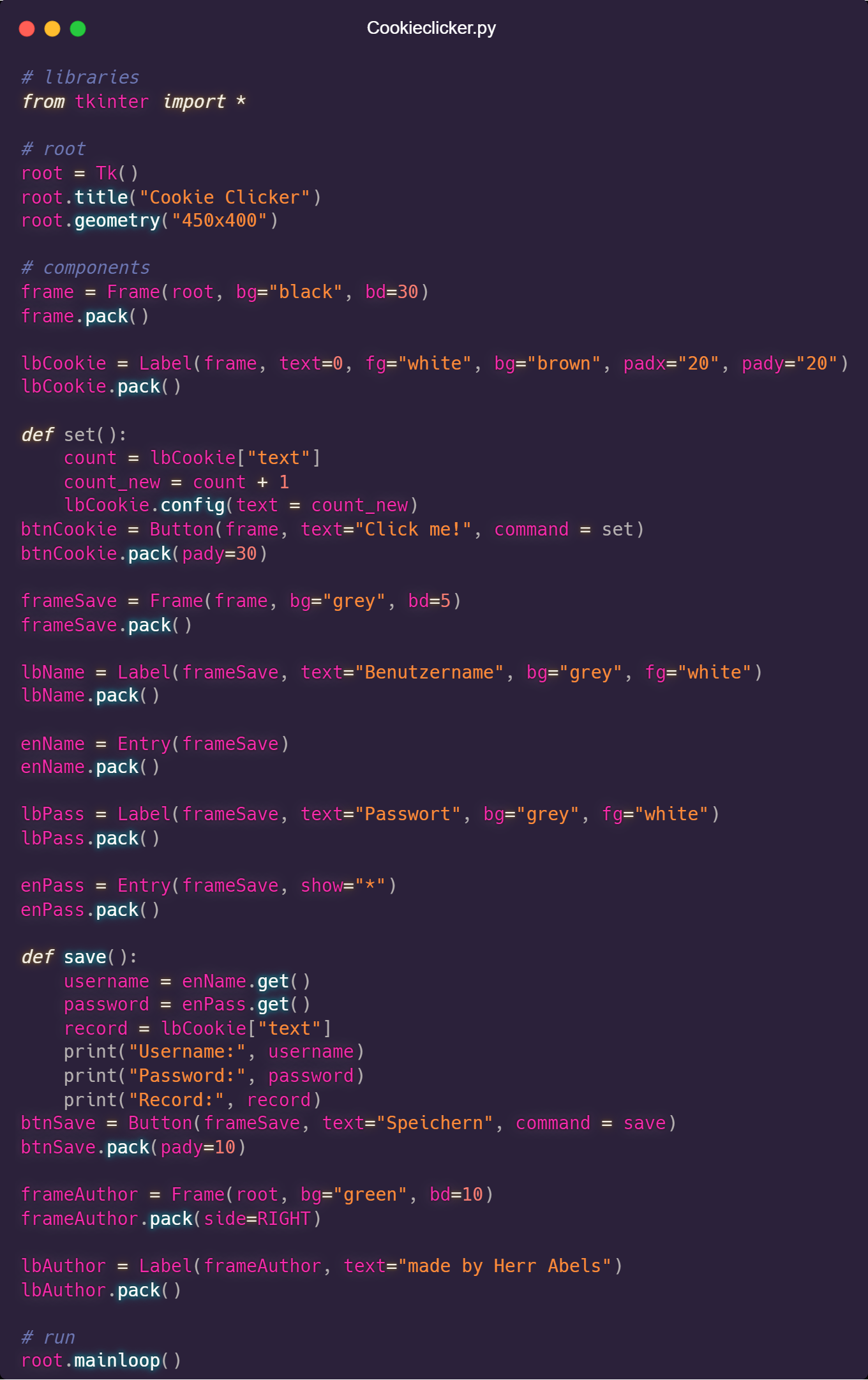 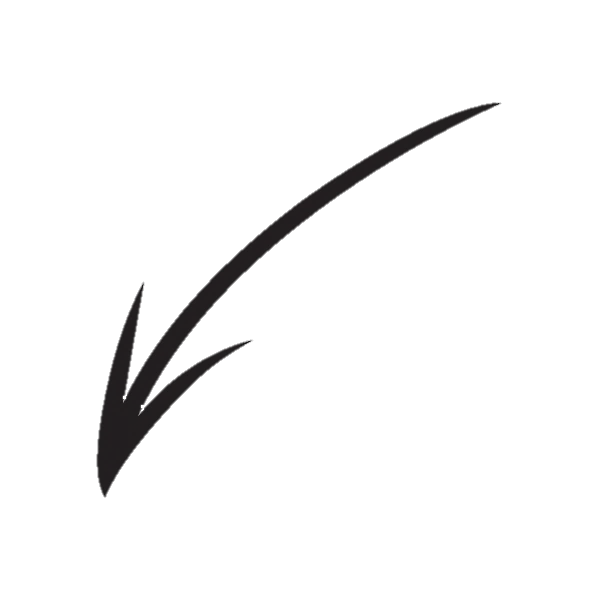 GUI – Beispiel
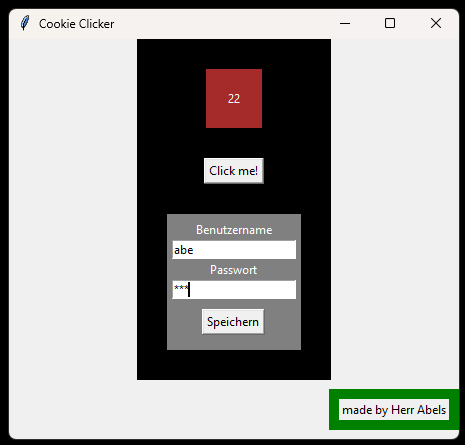 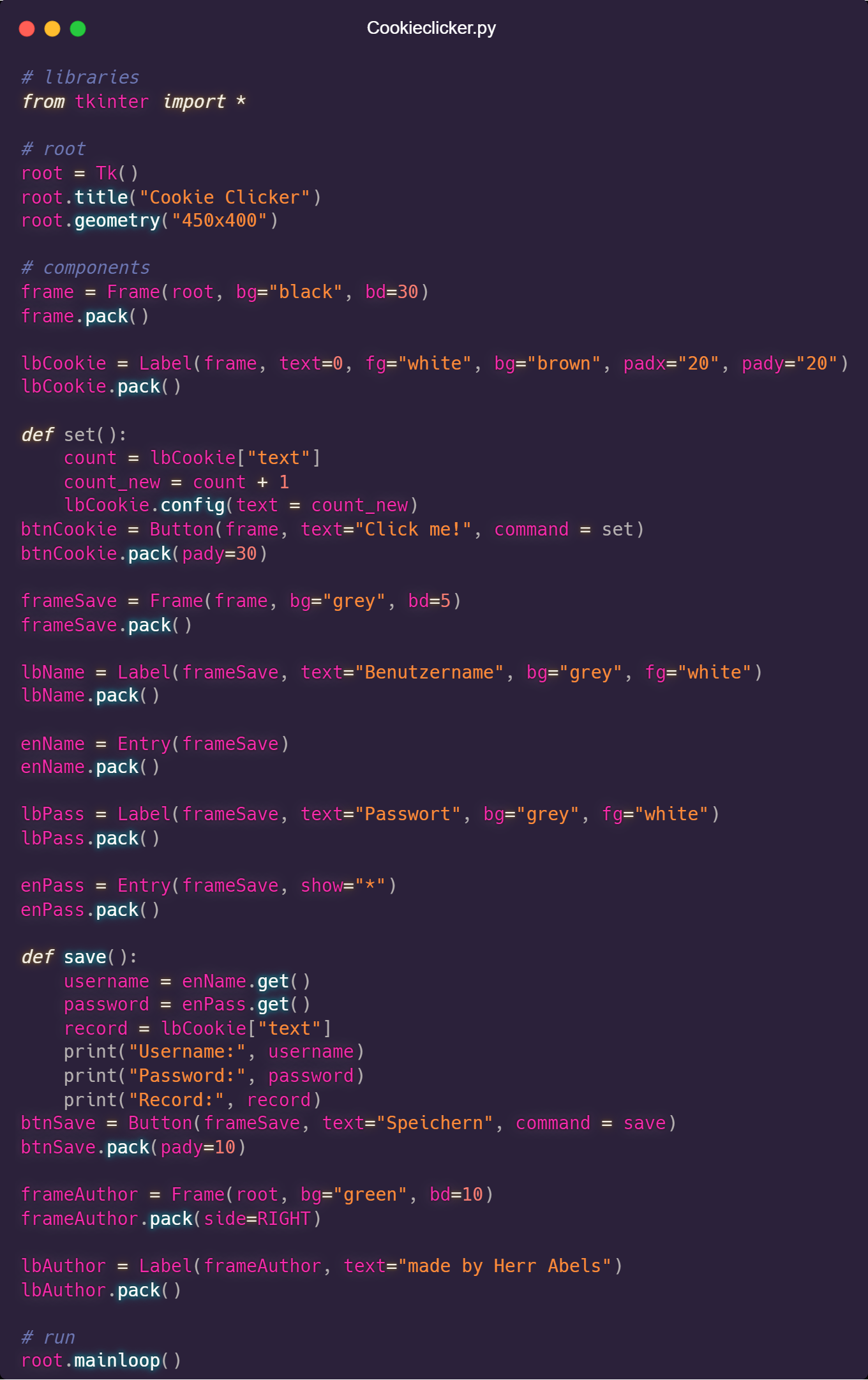 Übung 1
Schreib ein GUI-Programm HelloTkinter nach folgendem Format:
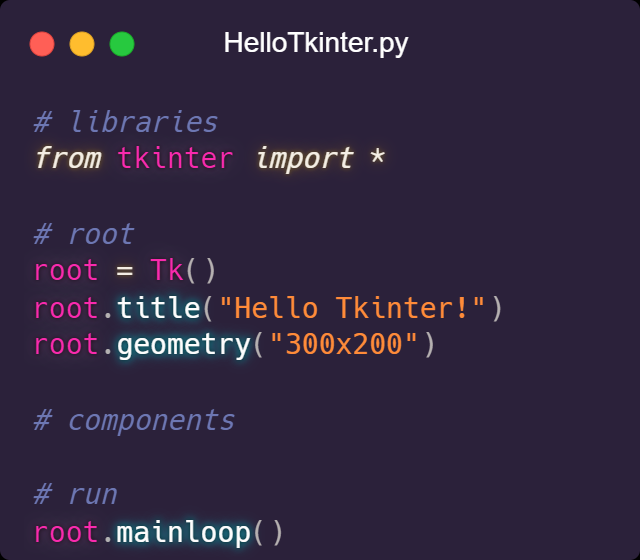 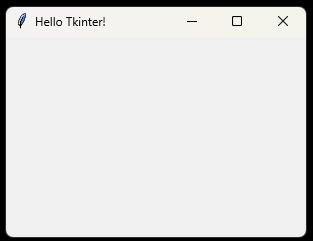 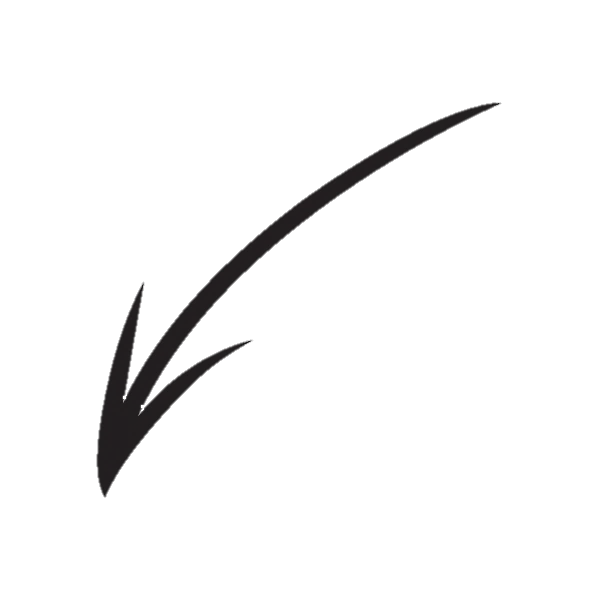 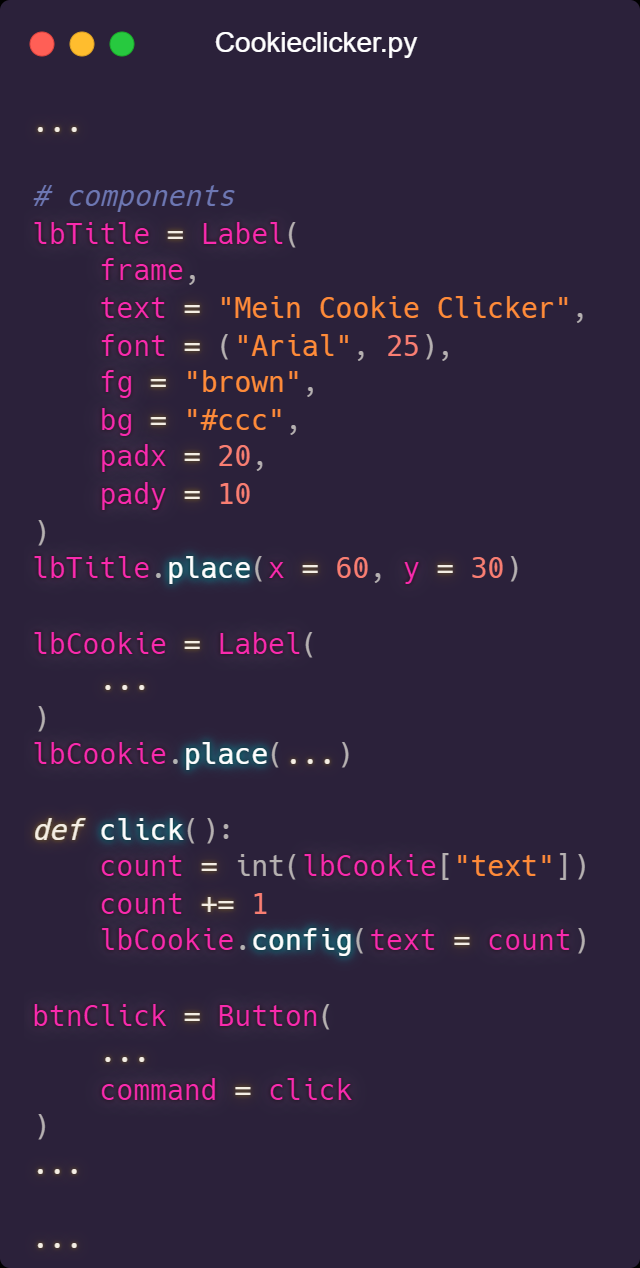 Übung 2
Schreibe ein Gui-Programm Cookieclicker, in dem ein Label bei jedem Click eines Buttons seinen Wert um 1 erhöht. Gestalte es dabei nach deinen eigenen Vorstellungen.
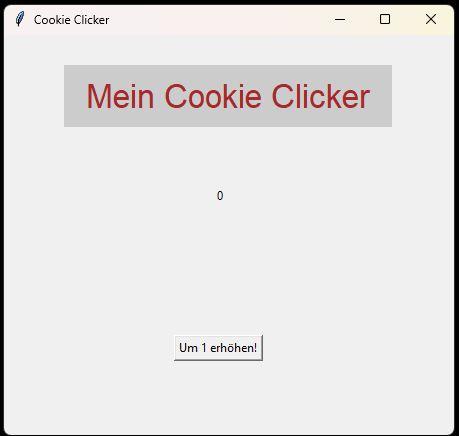 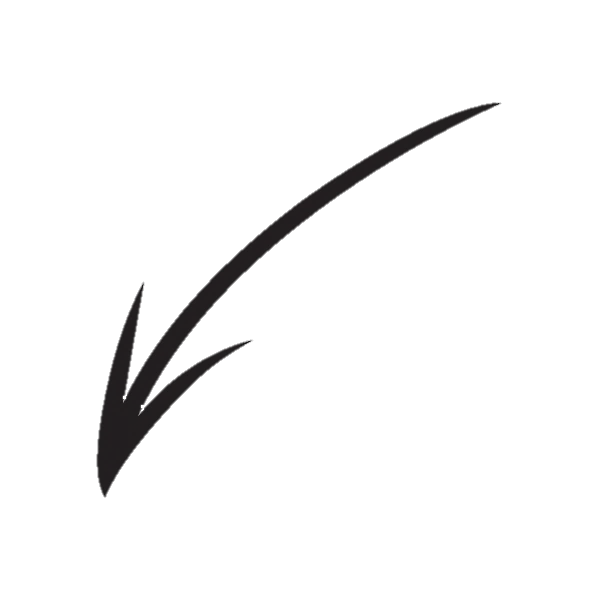 Übung 2
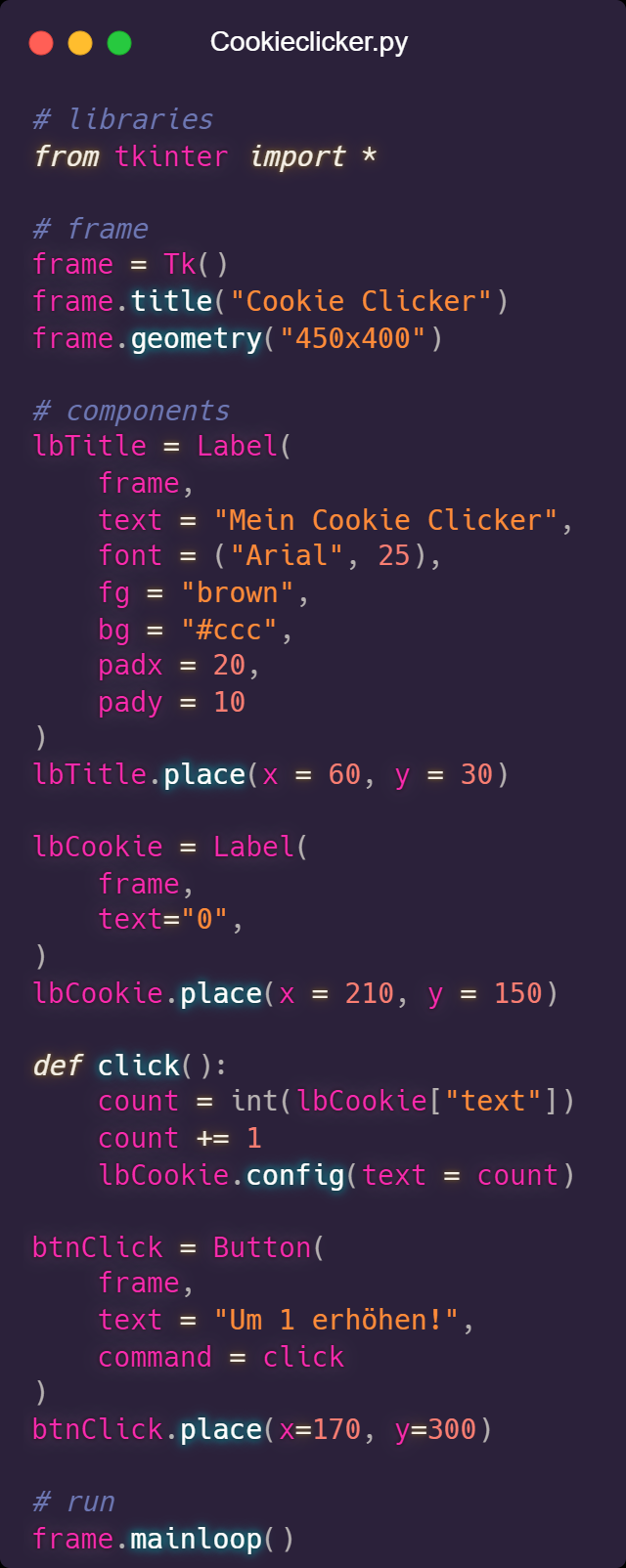 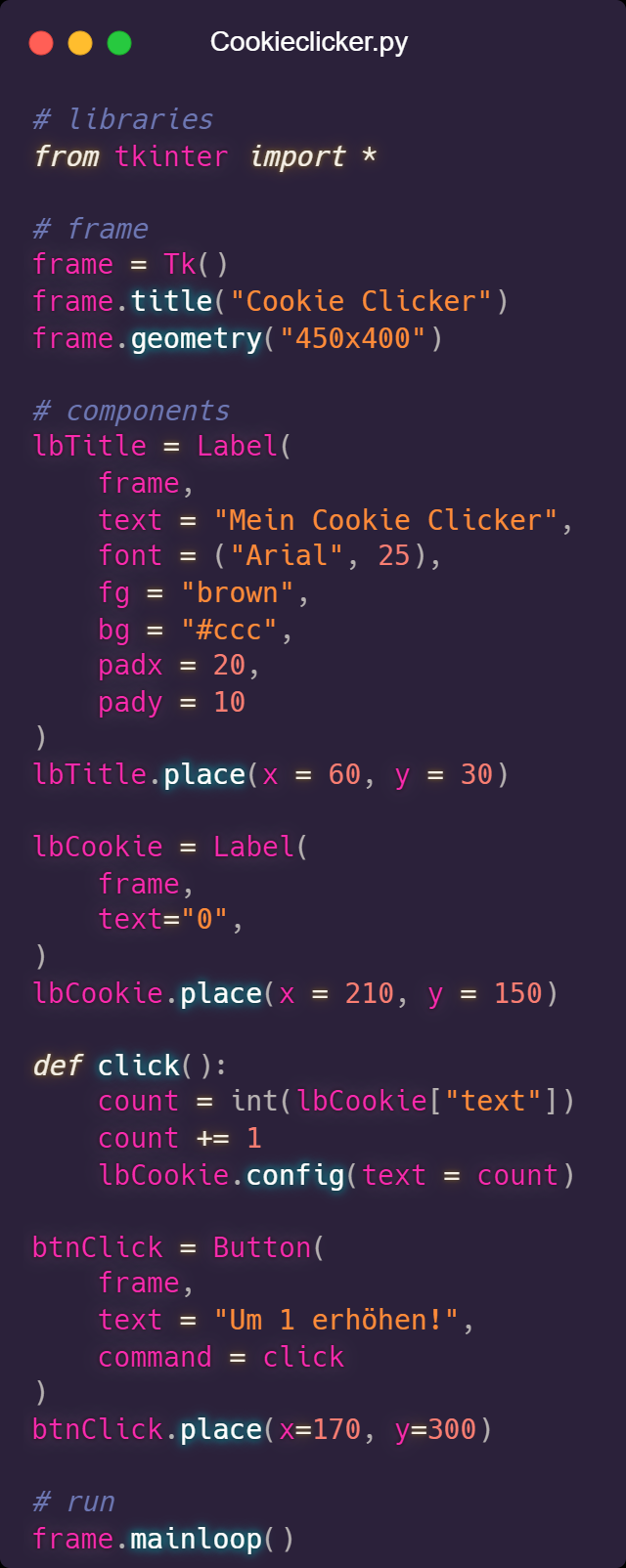 Übung 3
Schreibe ein GUI-Programm CalculatorGUI mit ...
... alle arithmetischen Operatoren ...
... alle logischen Operatoren ...
... alle Vergleichsoperatoren ...
... von Python.




Erweitere dein Programm mithilfe der math-library um weitere Operatoren.
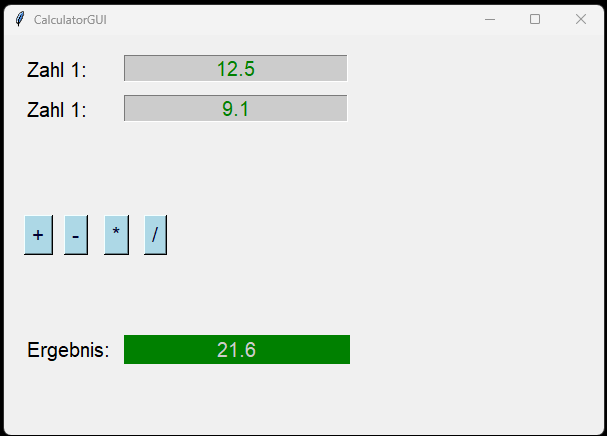 Übung 3
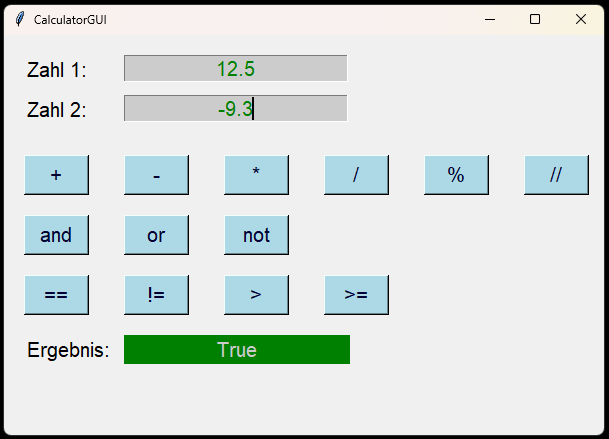 Gui
Schreibe ein GUI-Programm TemperaturRechner, das zwischen Celsius und Fahrenheit kovertiert.
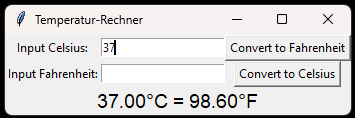